Катаева Валенитина Петровича
Родился 28 января 1897
Умер 12 апреля 1986
- Дудочка и кувшинчик
       - Пень
             - Грибы
                 - Жемчужина
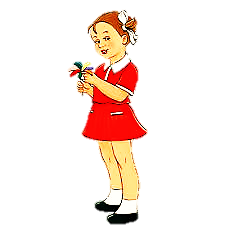 Цветик-семицветик
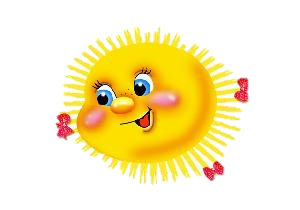 Какой цветок подарила старушка Жене?
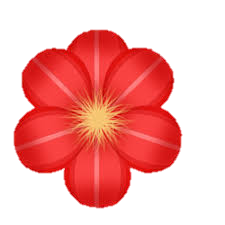 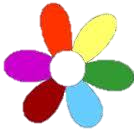 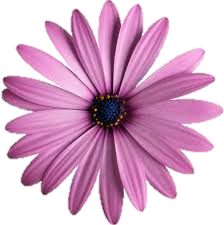 1
2
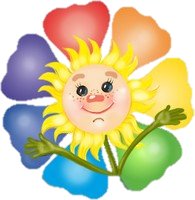 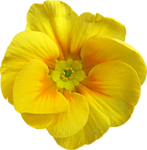 3
4
5
г
р
я
с
д
в
е
п
е
с
т
о
л
к
р
а
м
о
ь
б
о
н
а
к
а
а
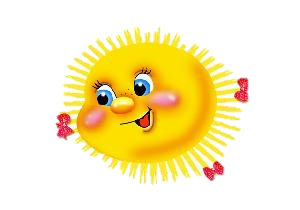 Что разбила Женя?
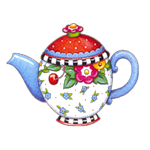 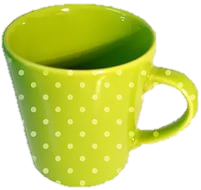 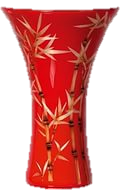 1
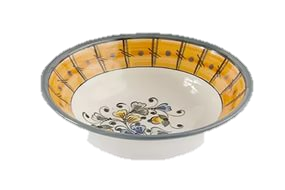 2
3
4
Кого встретила Женя?
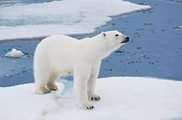 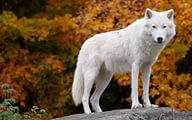 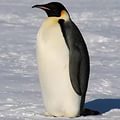 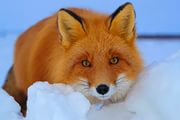 Первый – нервный, 
второй – злой, 
третий – в берете,
четвёртый – потёртый,
пятый – помятый, 
шестой – рябой, 
седьмой – самый большой
Благодарю 
за внимание!